Chemistry
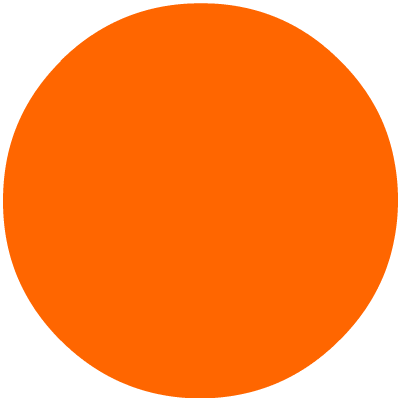 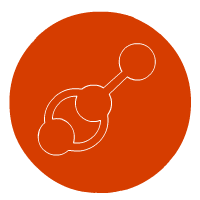 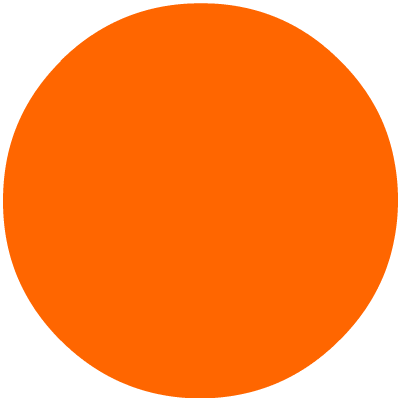 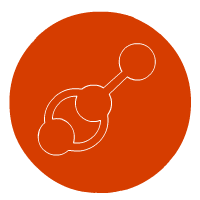 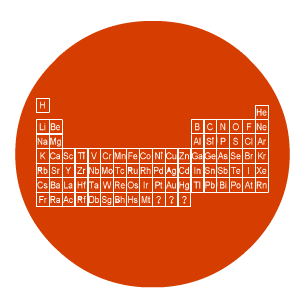 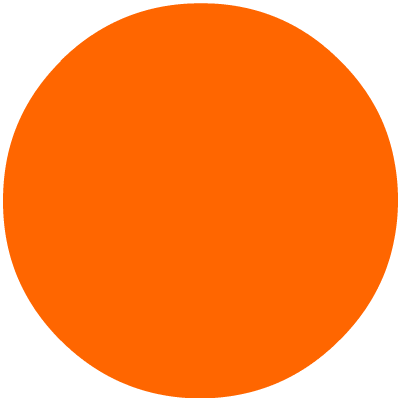 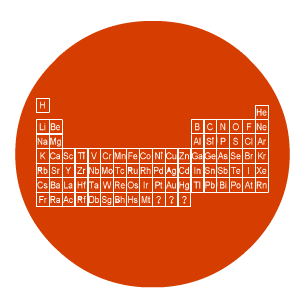 Naming compounds
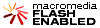 Lesson objectives
Work out the name of some compounds from the names of the elements it contains
Naming compounds
Simple compounds containing 2 elements:
1st – metal same as element
2nd - non-metal changes ending to  “-ide”
E.g. oxygen becomes oxide
Multiples of oxides:	mon (1)	e.g. carbon monoxide
							di (2)		e.g. carbon dioxide
							tri (3) 		e.g. sulphur trioxide
Naming compounds – non-metals
oxygen
oxide
chlorine
bromine
iodine
chloride
bromide
iodide
sulphur
sulphide / sulfide
element name
compound name
Naming compounds - examples
sodium + oxygen
calcium + chlorine
sodium oxide
calcium chloride
metal
non-metal
compound
Naming compounds
Compounds containing more than 2 elements.
1st – metal same as element
2nd - non-metal plus oxygen ending is  “-ate”
E.g. sulphur with oxygen becomes sulphate
                                                        sulfate
Naming compounds
element names
compound name
sulphur plus oxygen
sulphate  / sulfate
nitrogen plus oxygen
nitrate
carbon plus oxygen
carbonate
Naming compounds - examples
sodium + sulphur + oxygen
calcium + carbon + oxygen
lithium + nitrogen + oxygen
sodium sulphate
calcium carbonate
lithium nitrate
metal
non-metals
compound